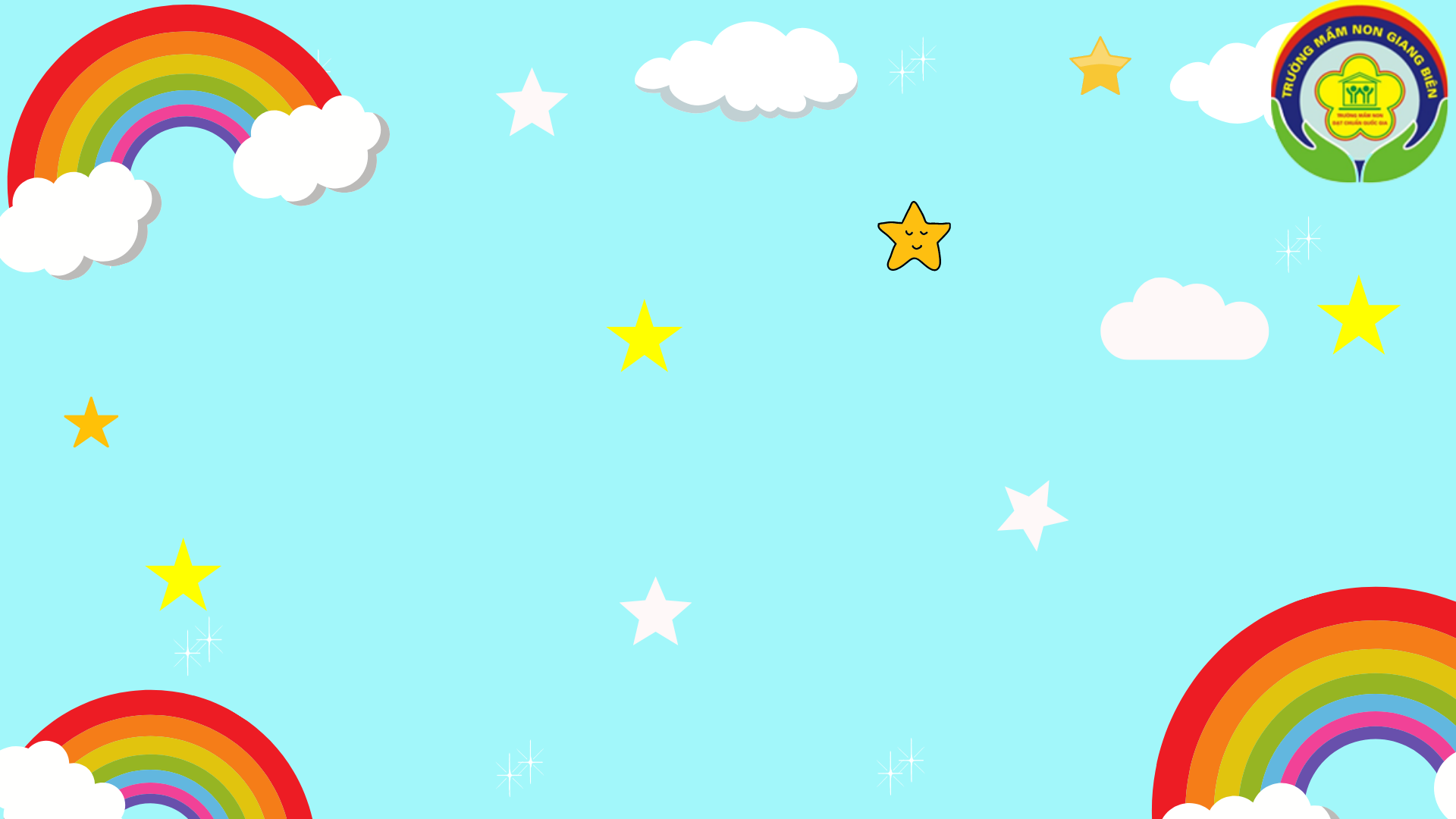 THỜI KHOÁ BIỂU LỚP MẪU GIÁO NHỠ B2
(Tuần 1: Từ ngày 04/3/2023 đến ngày 09/03/2024)
THỨ 4
THỨ 3
THỨ 2
LQVH
LQVT
GDAN
- DH: Em đi qua ngã tư đường phố
Thơ: Con đường
của bé
Nhận biết ý nghĩa các con số
THỨ 6
THỨ 7
THỨ 5
HĐNB
NBTN: Bé vui tết trung thu
KPKH
Trò chuyện về ngày 8/3
TẠO HÌNH
Trang trí bưu thiếp
ÔN TẬP
Thơ: Con đường của 
bé
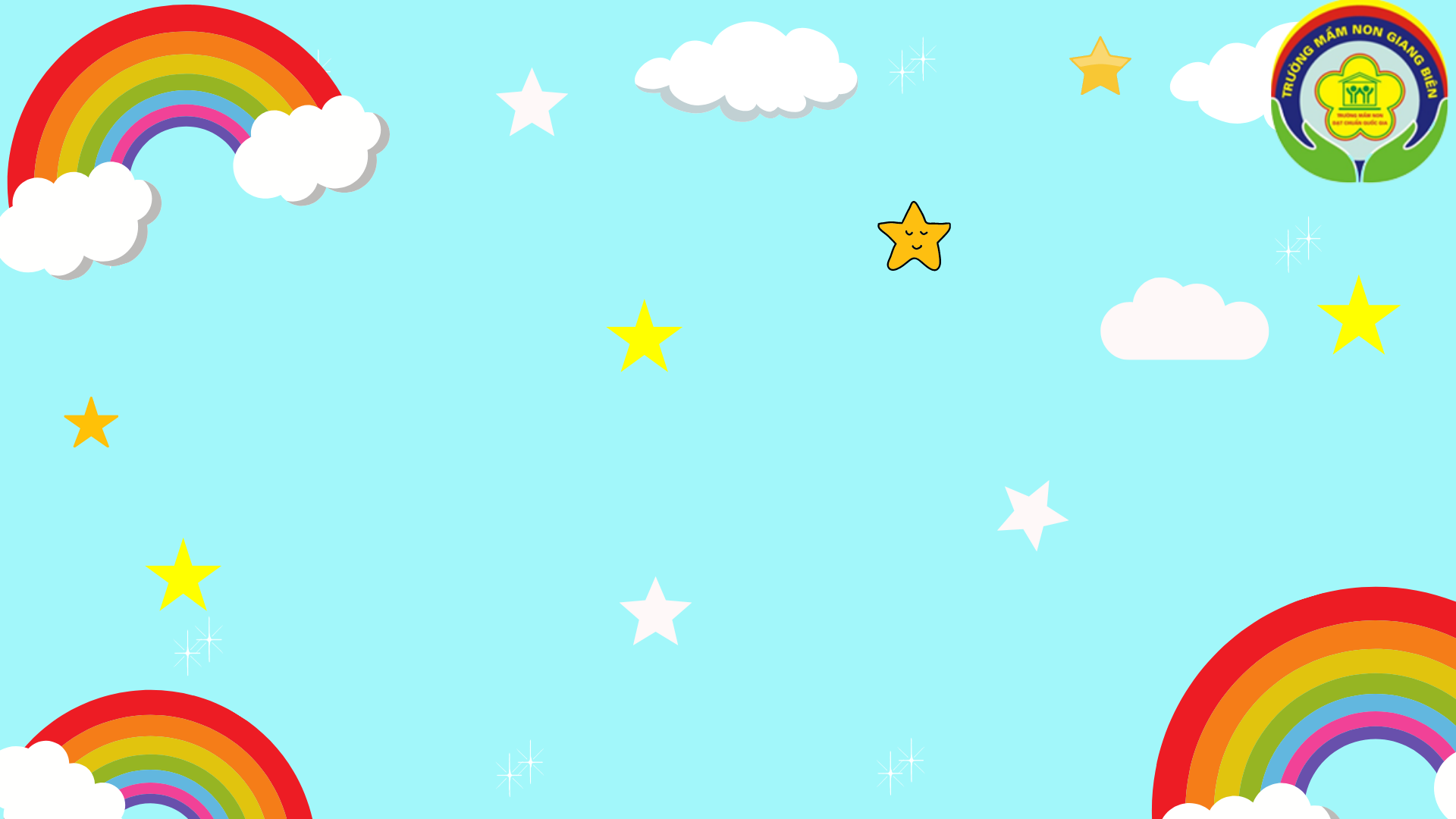 THỜI KHOÁ BIỂU LỚP MẪU GIÁO NHỠ B2
(Tuần 2: Từ ngày 12/19/2022 đến ngày 17/19/2022)
THỨ 4
THỨ 3
THỨ 2
ÂM NHẠC
DH: Vui đến trường
NH: Cô giáo miền xuôi
TẠO HÌNH
Vẽ cái trống (Mẫu)
KHÁM PHÁ
Tìm hiểu các bạn trong 
lớp của bé
THỨ 6
THỨ 5
THỨ 7
HĐNB
NBTN: Bé vui tết trung thu
LQVT
Ôn đếm xác định nhóm 
đối tượng trong phạm 
vi 5
ÔN TẬP
Thơ: Cô giáo của em
(Chu Huy)
LQVH
Thơ: Bé tới trường
(Nguyễn Thanh Sáu)
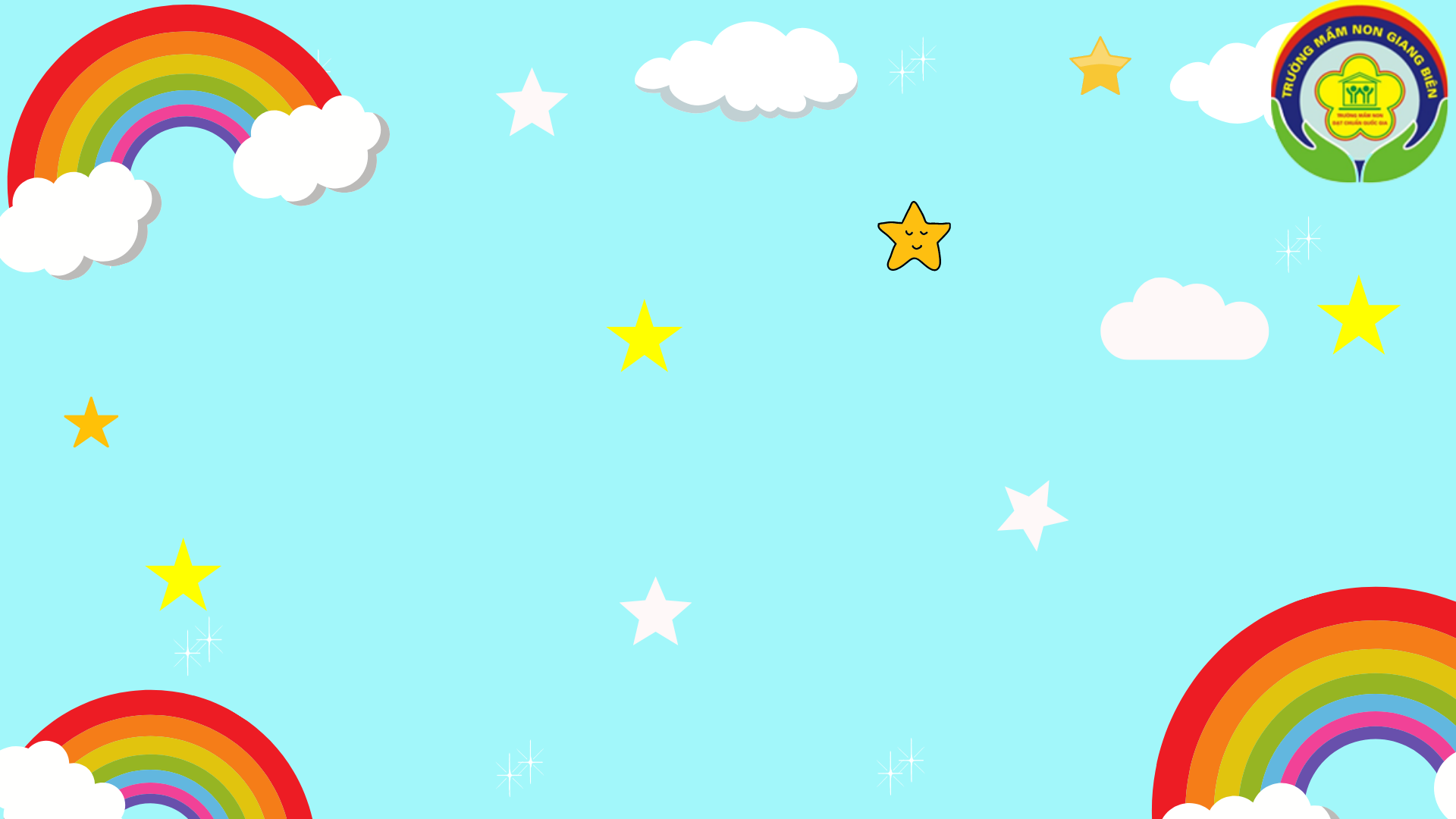 THỜI KHOÁ BIỂU LỚP MẪU GIÁO NHỠ B2
(Tuần 3: Từ ngày 19/9/2022 đến ngày 23/9/2022)
THỨ 4
THỨ 3
THỨ 2
PTVĐ
VĐCB: Đi bằng gót chân
TẠO HÌNH
Vẽ bập bênh (Mẫu)
KHÁM PHÁ
Đồ dùng đồ chơi trong 
lớp của bé
THỨ 6
THỨ 5
THỨ 7
HĐNB
NBTN: Bé vui tết trung thu
LQVH
Truyện: Vì sao bé Bin nín khóc
LQVT
Nhận biết mối quan hệ
nhiều bằng nhau
ÔN TẬP
Vẽ đồ chơi trong sân trường (ĐT)
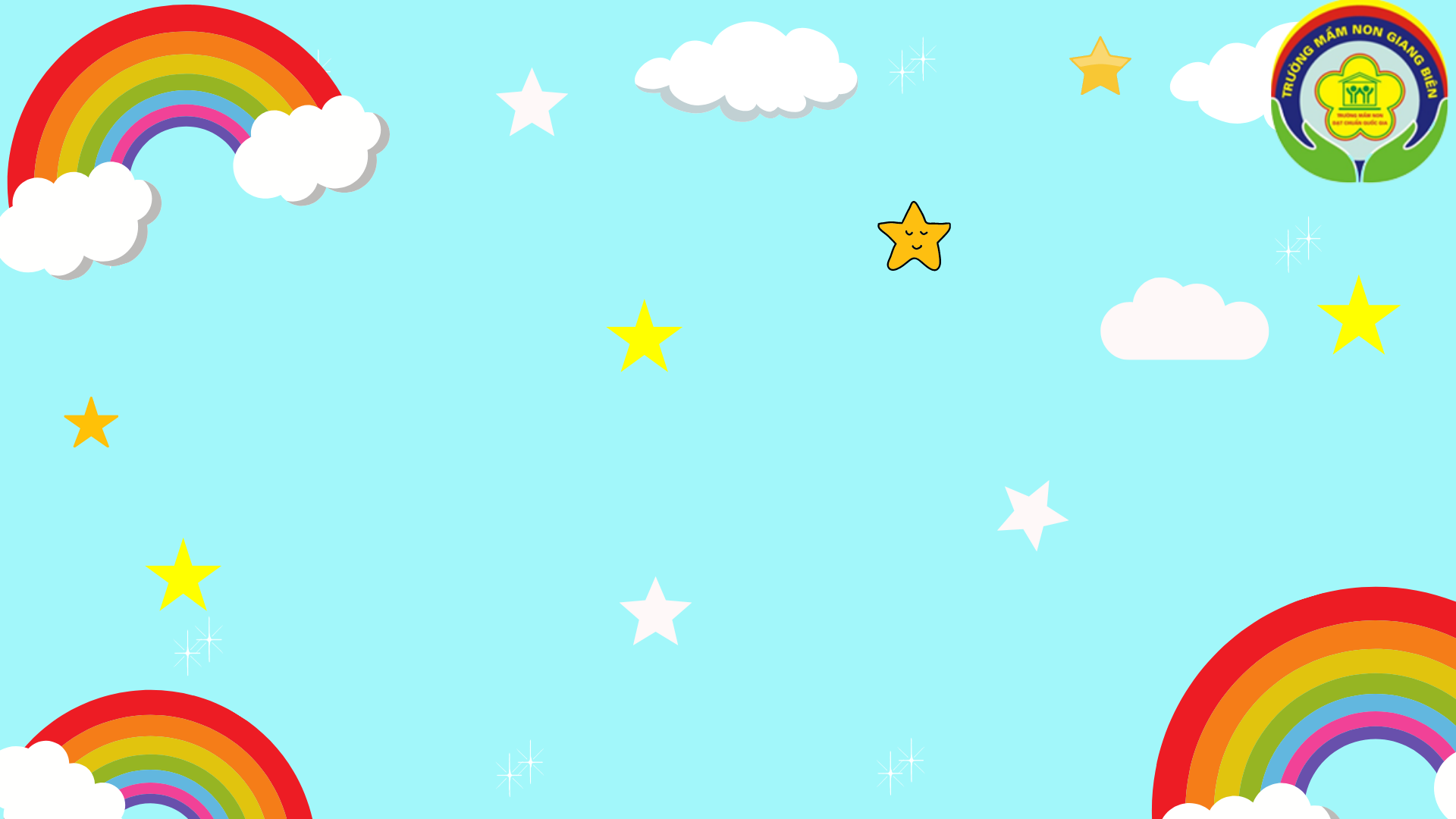 THỜI KHOÁ BIỂU LỚP MẪU GIÁO NHỠ B2
(Tuần 4: Từ ngày 25/9/2023 đến ngày 30/09/2023)
THỨ 4
THỨ 3
THỨ 2
ÂM NHẠC
DH: Đêm trung thu
NH: Rước đèn dưới trăng
TẠO HÌNH
Vẽ cái trống)
Tiết mẫu
KHÁM PHÁ
Vui hội trăng rằm
THỨ 6
THỨ 5
THỨ 7
HĐNB
NBTN: Bé vui tết trung thu
LQVT
Nhận biết mối quan hệ
nhiều hơn- ít hơn
ÔN TẬP
VĐMH: Vui đến trường
TCÂN: Ai đoán giỏi
LQVH
Thơ: Rước đèn tháng tám
(Sưu tầm)